Июль, 2018
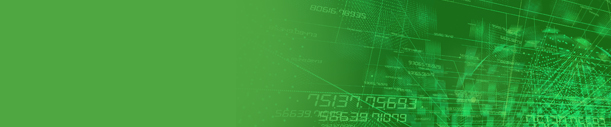 Наличные и безналичные платежи
Рейтинг «безналичных» городов и регионов
Безналичные платежи граждан выросли в 10 раз с 2008 года.
Ненецкий АО, Коми и Карелия в 2018-м стали самыми «безналичными» регионами России по версии Сбербанка.
В тройке самых «безналичных» городов России — Сыктывкар, Петрозаводск и Тюмень.
За последние 4 года рост доли безналичных операций по картам в России ускорился в среднем до 8 % в год.
Объем безналичных платежей в Химках в абсолютном выражении больше, чем в любом из 30 региональных центров. 
С учетом P2P-переводов на первое место вырвался Чукотский автономный округ: около двух третей операций в 2017 г. жители региона провели в безналичной форме.
Доля карточных платежей в покупках гражданами товаров и услуг в 2017 году составила 39 %, а в 1-м кв. 2018 года выросла до 45 %. 
Прием карт в России осуществляют 2,3 млн торговых терминалов в 1,6 млн торговых точек, на которые приходится 95 % всех расходов граждан (с учетом оплаты наличными).
Если в конце 2000-х безналичные расчеты были уделом самых крупных городов, то сейчас различия между территориями по доступности расчетов наличными практически исчезли.
Безналичные расчеты граждан выросли в 10 раз с 2008 года
За последние 10 лет в России произошел настоящий прорыв в области использования безналичных средств платежа. В 2017 году доля расходов россиян по картам в общих расходах на приобретение товаров и услуг выросла до 39 % против всего 4 % в 2008 году. То есть за 10 лет доля расчетов по картам выросла в 10 раз! Это один из самых высоких результатов в мире.
Доля безналичных операций в общем объеме транзакций в России
Доля торгового оборота по картам в общих расходах граждан на приобретение товаров и услуг
см. график
Источник: рассчитано по данным ЦБ РФ, Росстата; с учетом расходов по картам, совершенных за рубежом
1
Наличные и безналичные платежи
Этот же тренд ярко виден и в статистике использования банковских карт. Доля торгового оборота по отношению к сумме торгового оборота и снятия наличных по картам также выросла до 45 %, но начальная точка выше — 9 %. Различие объясняется тем, что значительная часть доходов граждан в 2008 году выплачивалась в виде наличных, а не на карту. Соотношение долей 4 % против 9 % говорит о том, что в 2008 году наличными выплачивалось более половины доходов. Но уже к 2016 году эти показатели предельно сблизились, что свидетельствует о почти полном переходе на безналичное получение дохода.
Прием карт в России осуществляют 2,3 млн торговых терминалов в 1,6 млн торговых точек, на которые приходится 95 % всех расходов граждан. 
Создание инфраструктуры приема безналичных платежей в России подходит к концу. В России действует 2,3 млн торговых терминалов, фактически количество терминалов сравнялось с количеством торговых организаций, ресторанов и гостиниц. По данным Сбербанка, на одну организацию в среднем приходится 1,4 торгового терминала, поэтому количество оборудованных торговых точек — порядка 1,6 млн. По нашим оценкам, на уже оборудованные эквайрингом торговые точки приходится 95 % всех расходов граждан (с учетом оплаты наличными). То есть оставшиеся 600 тысяч точек обслуживают всего 5 % расходов граждан.
Но, как это обычно бывает, прогресс не идет по стране равномерно. И, как ни удивительно, Москва входит лишь в десятку, а на лидирующих позициях закрепились регионы Северо-Западного федерального округа — Коми, Карелия, Мурманская область. С учетом P2P-переводов на первое место, по данным ЦБ, вырвался Чукотский автономный округ: в 2017 году около двух третей операций жители региона провели в безналичной форме, что, вероятно, во многом объясняется территориальной удаленностью и значительным удобством, которые обеспечивают расчеты по картам без необходимости снимать наличные.
В целом среди лидеров рейтинга очень много представителей именно северных регионов, на противоположной стороне списка предсказуемо расположились кавказские республики.
Рейтинг «безналичных» регионов, по данным Сбербанка за 1-е полугодие 2018 года, возглавил Ненецкий автономный округ.
Данные рейтинга регионов за 1-е полугодие 2018 года по данным карт, эмитированных Сбербанком, очень близки к данным ЦБ (Приложение 3). Однако Банк России пока подвел итоги только за первый квартал, а вот по данным Сбербанка в первом полугодии 2018 года — произошел дальнейший рост доли безналичных операций.
Самые «безналичные» регионы — регионы-лидеры по доле безналичного торгового оборота по отношению к сумме снятия наличных и торгового оборота по картам в 1-м полугодии 2018 года, %
Ненецкий АО
Республика Коми
Республика Карелия
Мурманская область
Тюменская область
Томская область
Архангельская область
Сахалинская область
г. Москва
Пермский край
Республика Бурятия
г. Санкт-Петербург
Иркутская область
Удмуртская Республика
Свердловская область
Чукотский АО
Хабаровский край
Камчатский край
Республика Саха (Якутия)
Магаданская область
В среднем по России
56,1
48,81
48,81
48,45
раз
48,18
12
8
4
0
45,62
45,28
45,01
44,53
44,1
44,03
44,01
43,89
43,43
42,97
42,86
42,81
42,73
42,07
41,83
38,99
30                                                             40                                                           50
Источник: рассчитано по данным Сбербанка
Август, 2018
2
Наличные и безналичные платежи
Рейтинг Сбербанка за 1-е полугодие 2018 года возглавил Ненецкий автономный округ. В этом регионе впервые доля торгового оборота ощутимо превысила объем снятия наличных. И это даже без учета переводов с карты на карту!
С точки зрения географии, верхние позиции в рейтинге Сбербанка за 1-е полугодие 2018 года также занимают отдаленные территории. Тройка лидеров — регионы северо-запада России, где операции с наличными деньгами связаны с высокими транзакционными издержками. Москва и Санкт-Петербург занимают соответственно 9-ю и 12-ю позиции по степени проникновения безналичных платежей, что связано в первую очередь с наличием обширной инфраструктуры банкоматов.
Проникновение безналичных платежей в регионы становится более равномерным, Москва устойчиво теряет долю.
Различие между регионами с точки зрения доли безналичных платежей постепенно стирается. Если в конце 2000-х безналичные расчеты были уделом самых крупных городов — Москвы, Санкт-Петербурга, — то сейчас различия между территориями по доступности расчетов наличными практически исчезли.
Индекс уровня различий между регионами России в использовании безналичных платежей
0,35
0,30
0,25
0,20
0,15
Коэффициент равномерности
2008            2009           2010           2011            2012           2013            2014           2015           2016           2017            2018
Чем ближе значение к нулю, тем меньше отличий между регионами
Источник: рассчитано по данным ЦБ РФ, Росстата; с учетом расходов по картам, совершенных за рубежом
раз
12
8
4
0
Статистически это можно подтвердить с помощью аналога коэффициента Джини. Он изменяется от нуля до единицы, и чем ближе значение к нулю, тем меньше разброс доли безналичных платежей по стране. 
С 2008 г. наблюдается устойчивый тренд на понижение данного показателя. В начале рассматриваемого периода безналичные платежи в Москве и Санкт-Петербурге использовались гораздо активнее, чем в прочих регионах. Однако на протяжении последних 10 лет доля Москвы в объеме безналичных платежей в России неуклонно снижается, теряя за год в среднем 1 п. п. Если в 2008 г. на этот город приходилось 55,75 % от всех безналичных платежей, то теперь — лишь 44 %. Это подразумевает устойчиво более высокие темпы роста в других регионах страны.
Август, 2018
3
Наличные и безналичные платежи
Лидером рейтинга самых «безналичных» городов стал Сыктывкар, наибольший прирост к прошлому году показал Петропавловск-Камчатский.
Мы проанализировали данные по 300 самым крупным по численности населения городам. Лидирующие позиции и по доле безналичных расчетов, и по приросту показали далеко не самые крупные города. Лидером рейтинга за 1-е полугодие 2018 года стал Сыктывкар. В столице Республики Коми торговый оборот по картам Сбербанка оказался больше снятия наличных. Сразу за ним следуют Петрозаводск и Тюмень (см. Приложение 1). 
Наибольший прирост доли безналичных расчетов показал Петропавловск-Камчатский — на 9,5 п. п. (см. Приложение 2). За ним идут с небольшим отрывом Якутск и Чапаевск (Самарская область).
Города-лидеры по темпам роста безналичного торгового оборота по отношению к сумме снятия наличных и торгового оборота по картам в 1-м полугодии 2018 года, п. п
Петропавловск-Камчатский
Якутск
Чапаевск
Кострома
Жигулевск
Клин
Зеленодольск
Россошь
Новотроицк
Артем
Ростов-на-Дону
Тамбов
Белгород
Самара
Черногорск
Владимир
Киселевск
Элиста
Казань
Йошкар-Ола
В среднем по городам
9,49
9,43
9,27
8,84
8,76
8,72
8,7
8,65
8,54
8,38
8,23
8,21
8,19
8,02
8,01
7,97
7,97
7,96
7,93
7,9
6,36
5                      6                     7                       8                            9                        10
Источник: рассчитано по данным Сбербанка
Москва и Санкт-Петербург растут медленнее, однако при этом оба города все еще показывают результаты, совпадающие со средними по стране. В рейтинге приростов доли безналичных платежей из 300 городов Москва занимает 165-е место с показателем 6,28 %, за Санкт-Петербургом 168-е место практически с таким же результатом — 6,26 %. 
Дальнейшее развитие расчетов по картам связано с проникновением в слабо освоенные ниши, например общественный транспорт. Кстати, и Сыктывкар, и Петропавловск-Камчатский — лидеры «безналичных рейтингов» — уже перевели весь свой общественный транспорт на оплату по картам. Всего совместно со Сбербанком это сделали уже 36 городов.
Перевод транспорта на безналичную оплату является важным фактором стимулирования использования карт в регионах. Это позволяет резко расширить аудиторию пользователей карт и ведет к росту их применения и в других ситуациях, изменяя поведение широких слоев потребителей. 
Достаточно очевидно, что в большинстве регионов основной объем безналичных операций приходится на крупнейший город. Но его роль не стоит переоценивать: медианное значение доли покупок по карте в крупнейшем городе относительно совокупного объема в соответствующем регионе составляет 59 %. Это в целом совпадает с распределением долей в производстве ВРП.
раз
12
8
4
0
Август, 2018
4
Наличные и безналичные платежи
Доля крупнейшего города в объеме безналичных платежей по регионам
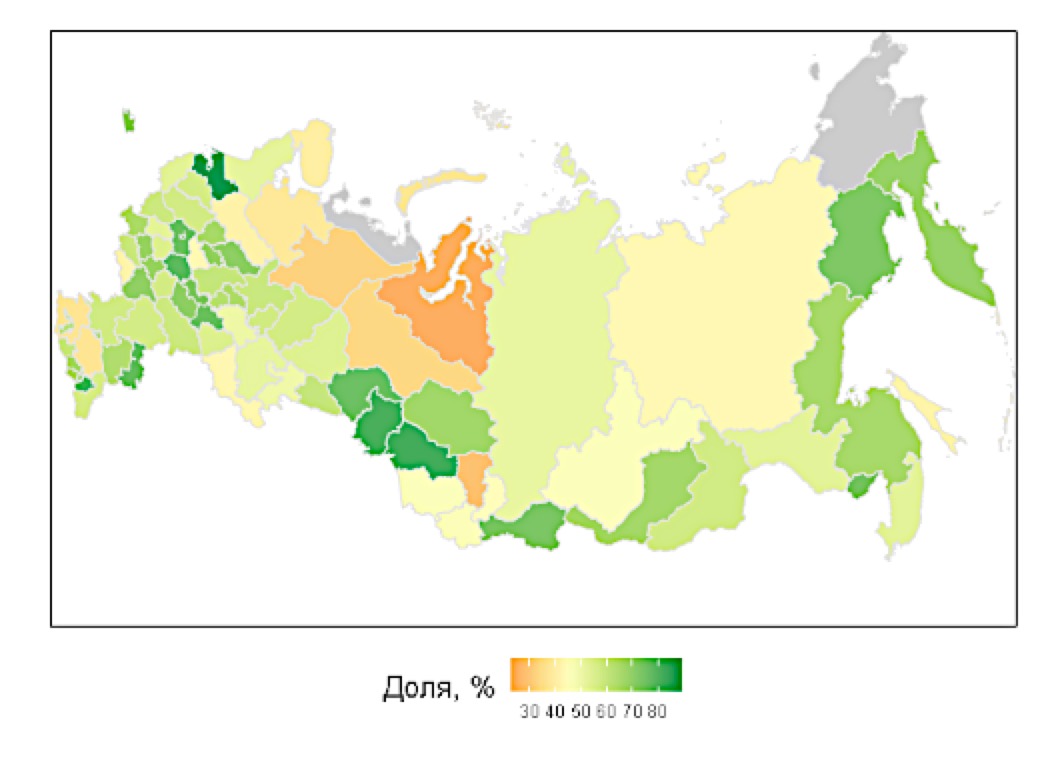 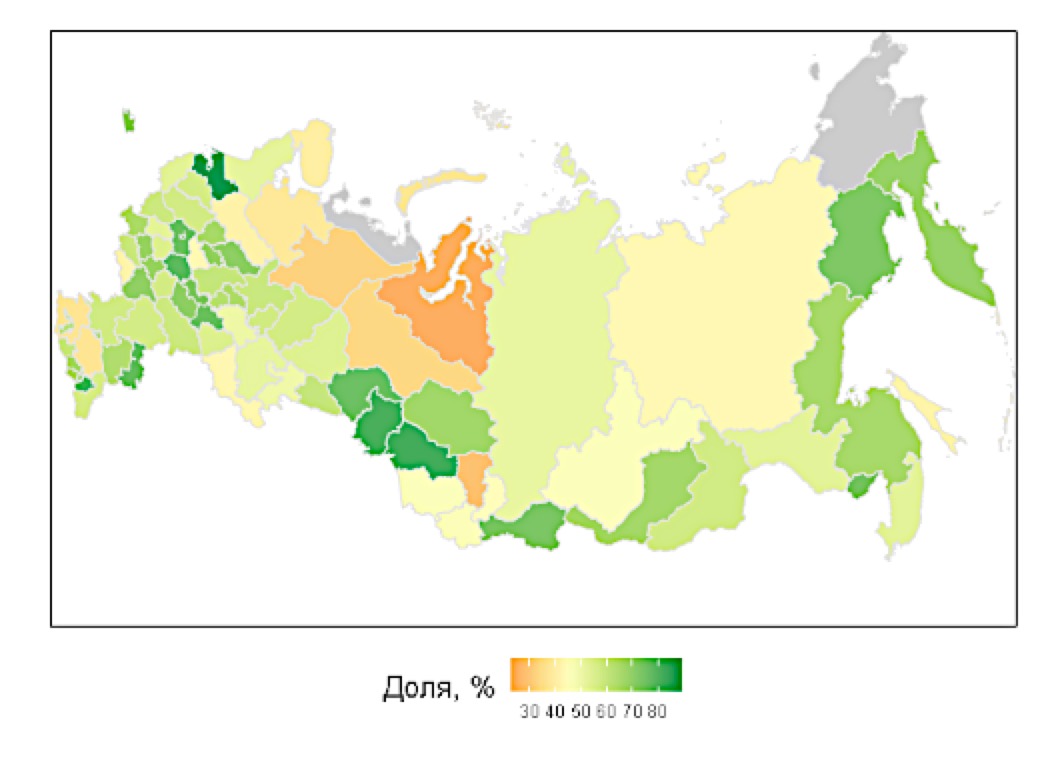 Доля, %
30 40 50 60 70  80
Источник: рассчитано по данным Сбербанка
Аномально высокие значения наблюдаются в Ленинградской, Новосибирской и Омской областях, где на основной населенный пункт приходится более 80 % трансакций без участия «кеша». В целом же проникновение безналичных платежей за пределы крупнейшего города достаточно высокое. 
Результаты нашего исследования скорее противоречат расхожему мнению о том, что, выехав за пределы МКАД, потребитель непременно столкнется с необходимостью искать банкомат.
раз
12
8
4
0
Август, 2018
5
Приложения
Приложение 1. Топ-100 городов с наиболее быстрыми темпами роста доли безналичных платежей в 2018 году по сравнению с 2017 годом
Доля торгового оборота в сумме снятия наличных и торгового оборота
раз
12
8
4
0
Август, 2018
6
Приложения
раз
12
8
4
0
Выборка 300 крупнейших городов по численности населения
Источник: рассчитано по данным Сбербанка
Август, 2018
7
Приложения
Приложение 2. Топ-100 городов с наиболее быстрыми темпами прироста доли безналичных платежей в 2018 году по сравнению с 2017 годом.
Доля торгового оборота в сумме снятия наличных и торгового оборота
раз
12
8
4
0
Август, 2018
8
Приложения
раз
12
8
4
0
Август, 2018
9
Приложения
Приложение 3. Регионы с наибольшим проникновением безналичных платежей — по данным трансакций клиентов Сбербанка
Источник: данные Сбербанка
Август, 2018
10